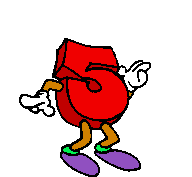 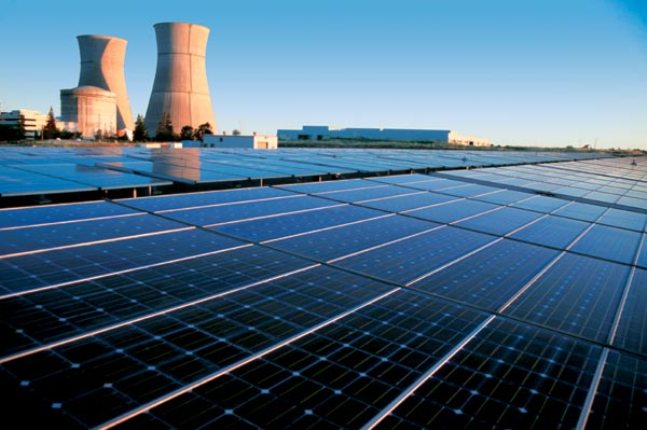 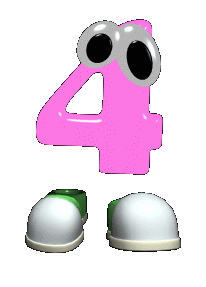 Алматы темір жол көлігі колледжі
Пән: «Мамандыққа кіріспе»

Тақырыбы: 
“Электроэнергетикалық жүйелердің біріктірудің тиімділігі”
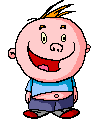 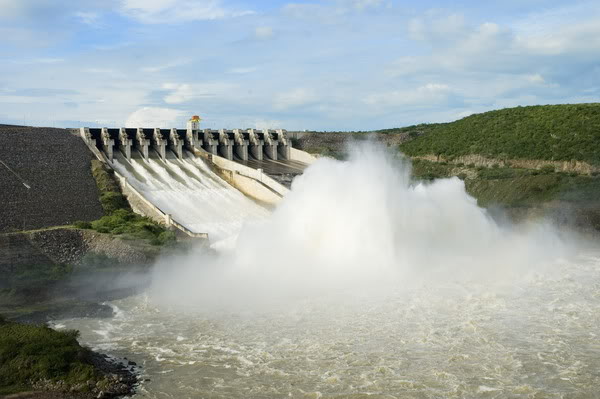 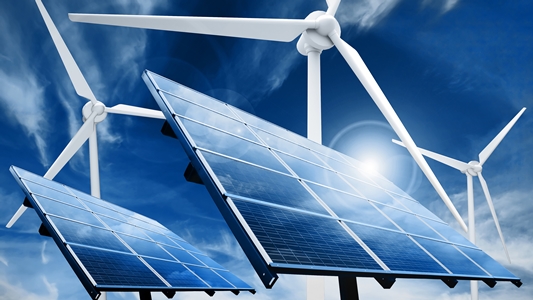 Оқытушы: Нуржанова Гульнур Есетовна
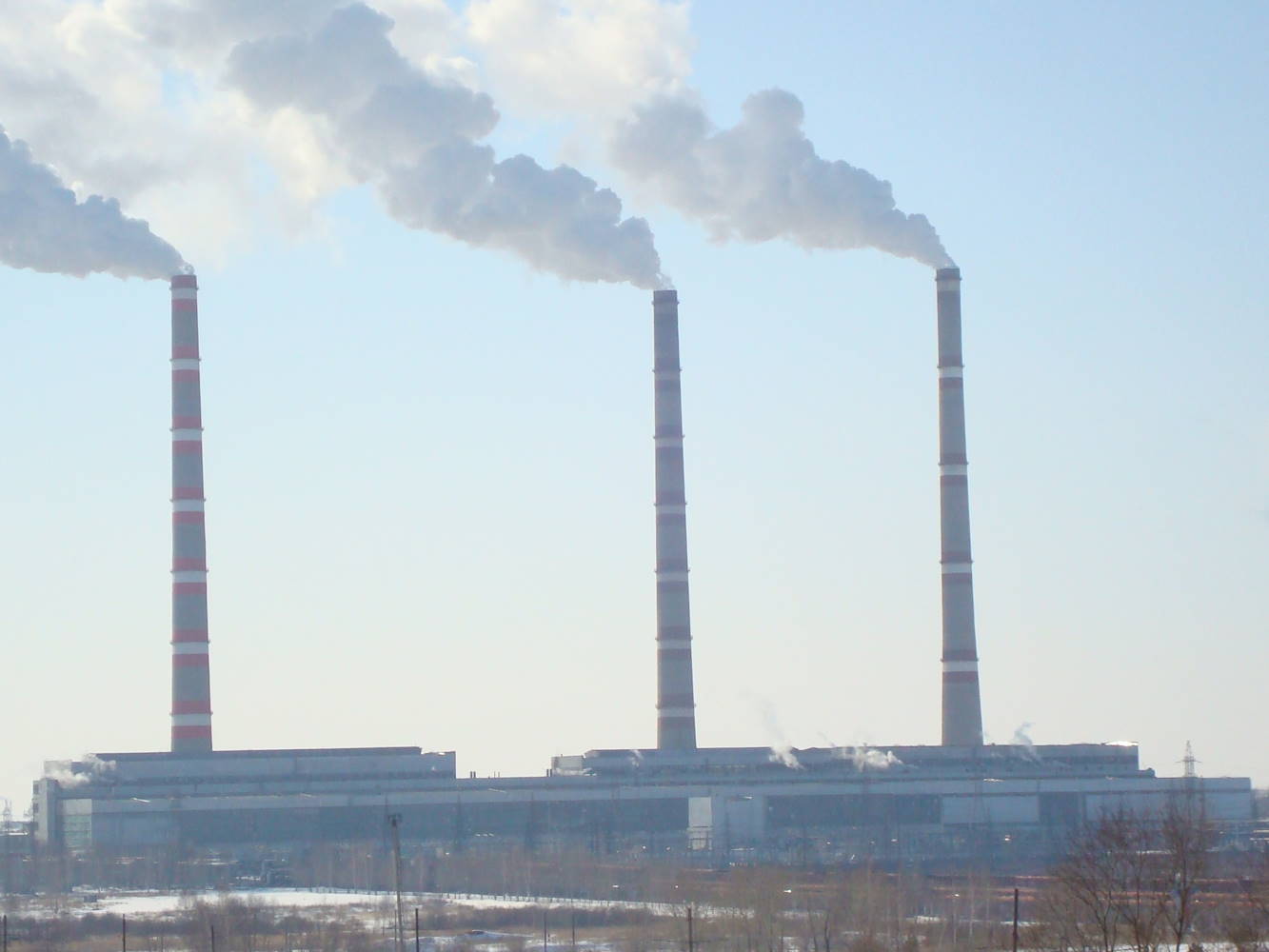 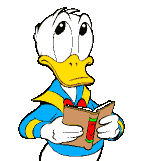 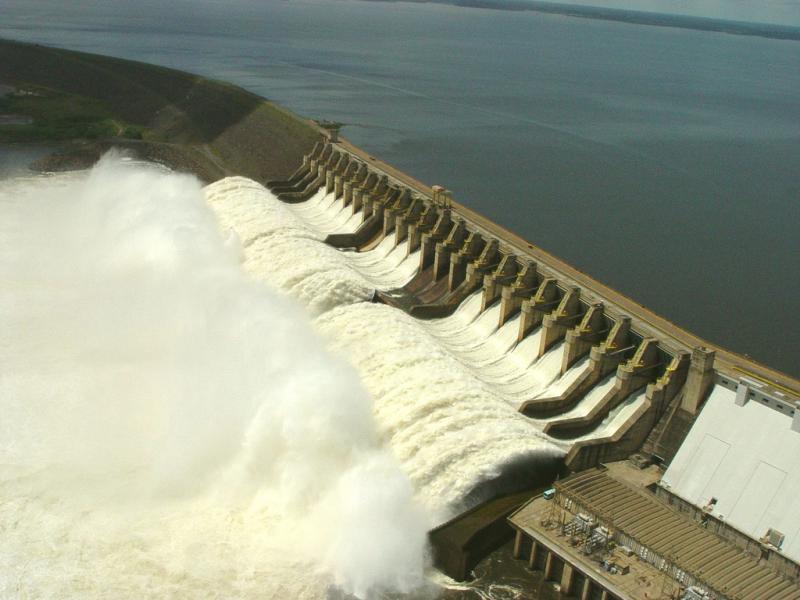 Электр энергиясы алғаш дами бастағанда құрамында бір-екі ғана электр станциясы бар әрбір электр энергетикасының жүйесі бір-бірінен дара жұмыс жасады. Кейіннен энергия жүйелері өзара байланыстырылып, қуатты энергия жүйелері құрыла бастады.
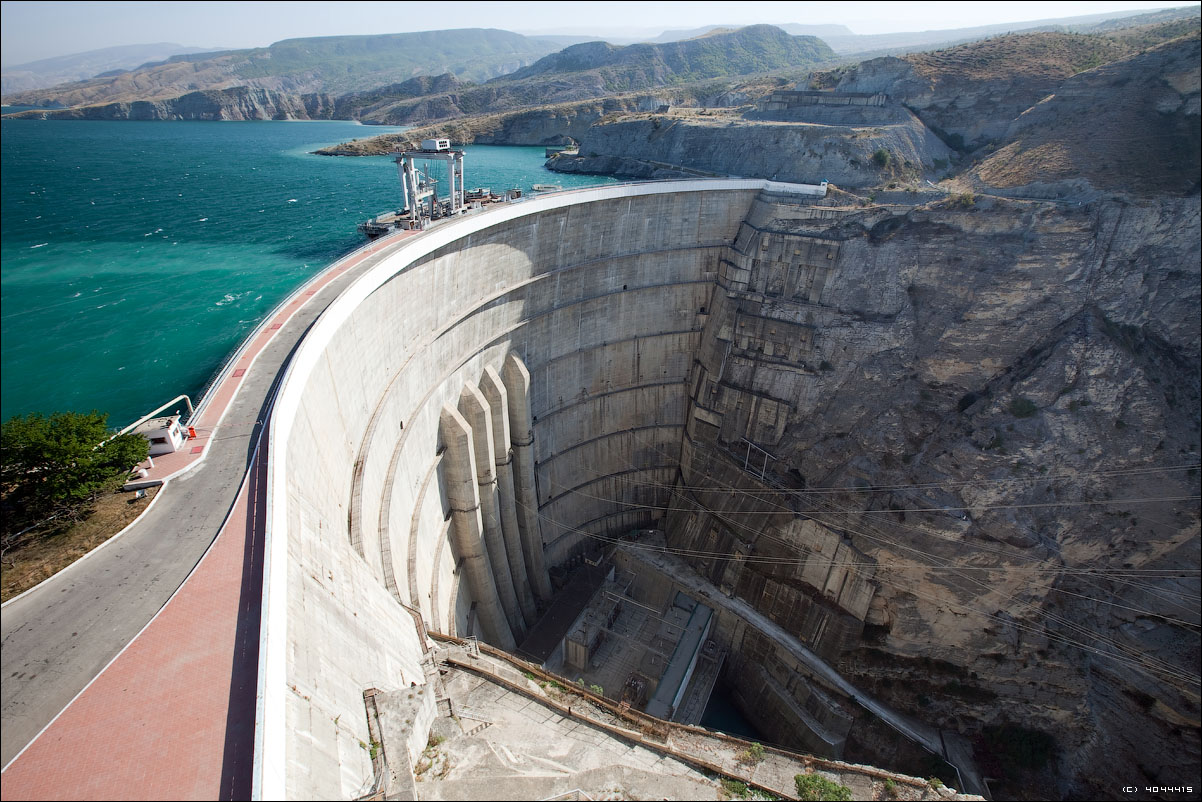 Қуатты энергия жүйелерінің әрбір электр станциясының жеке жұмыс жасауына қарағанда бірқатар елеулі тиімділігі бар Солардың ең негізгісі мыналар:
1 Электр станцияларының жалпы орнатылған қуаты азаяды.

	Қандай болмасын электр энергиясын тұтынушылардың энергия тұтыну сызығы болады P=f(t). Бір энергия жүйесінің барлық тұтынушыларының тұтыну сызықтарының жиынтығы энергия жүйесінің жинақталған тұтыну сызығын құрайды.
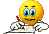 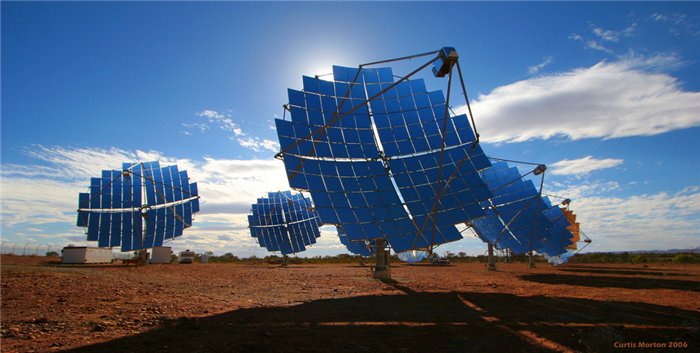 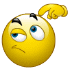 Бір қаланың жуықтап алған тұтыну сызығы
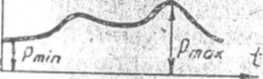 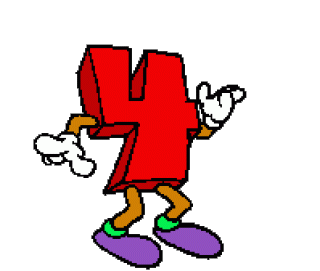 Екі қаланың жуықтап алған тұтыну сызығының жиынтығы: 
1,2- бірінші ж/е екінші қаланың тұтыну сызықтары
3- түтыну сызықтарының жиынтығы
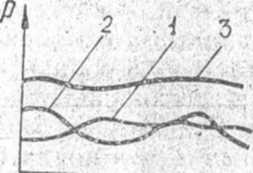 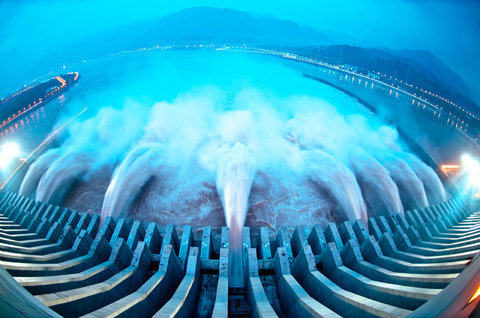 2 Су энергия қорларының молырақ пайдалану мүмкіндігі туады. 

	Жылу және су электр  станциялары бірге жұмыс жасаған  уақытта, олардың жұмыс жасау тиімділіктері артады.
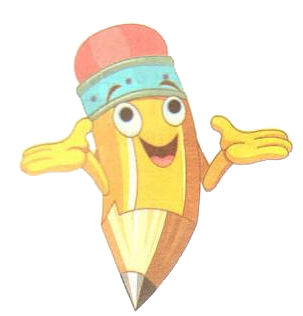 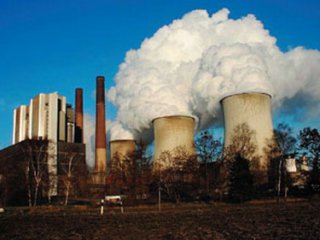 3 Электр энергиясын өндірудің тиімділігі артады. 
	Э.
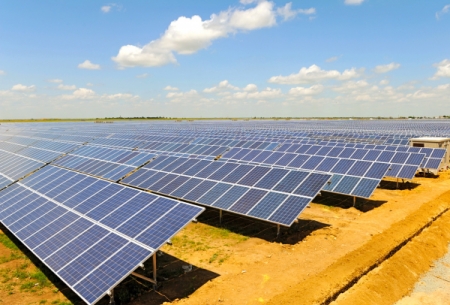 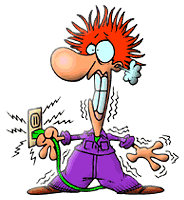 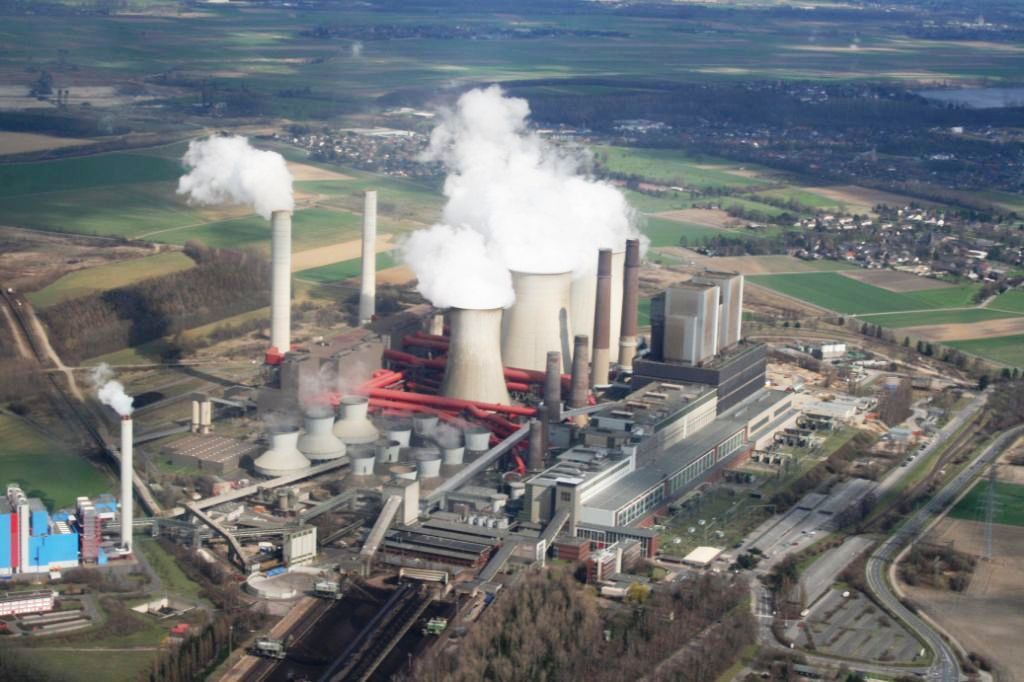 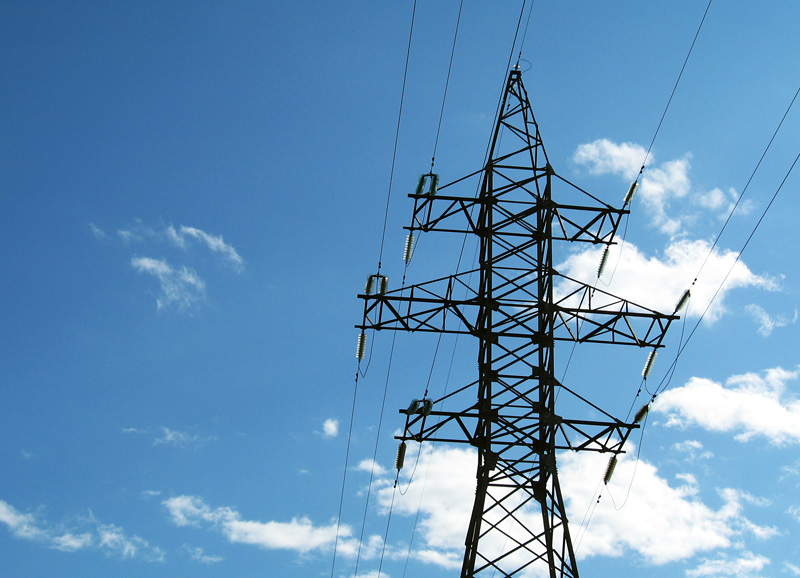 4 Повышение единичных мощностей агрегатов.

 
	Улучшение их технических характеристик ведет к снижению удельной стоимости вырабатываемой электроэнергии.
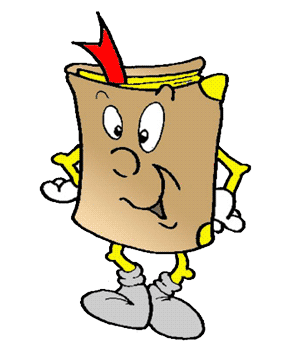 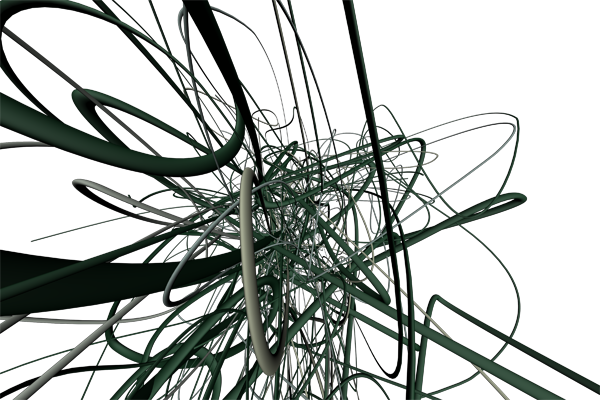 5 Повышение надежности электроснабжения потребителей.

	Отдельные элементы энергетической системы в результате аварий могут выходить из строя. В этих случаях часть потребителей могут потерять питание. 
	Применение устройств релейной защиты и автоматики является эффективным средством повышением надежности.
	

	Релейной защитой называется система устройств, которые производят отключение поврежденных элементов или частей систем и локализацию аварий.  
	К числу автоматических устройств относятся устройства: автоматического повторного включения (АПВ) и автоматическое включение резервного питания (АВР).
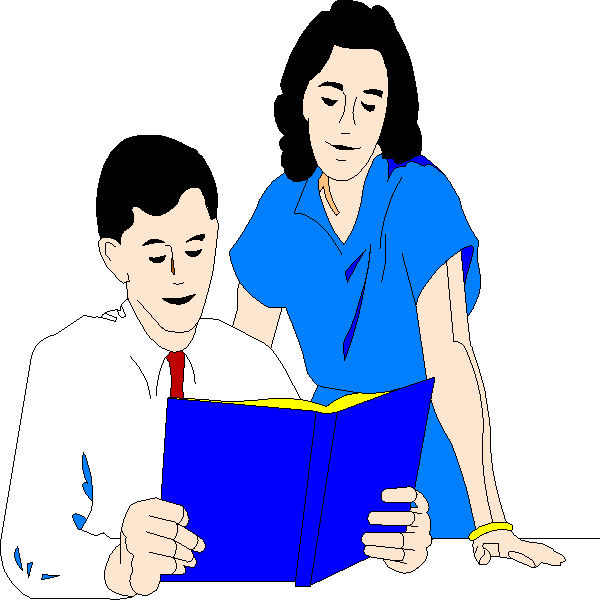 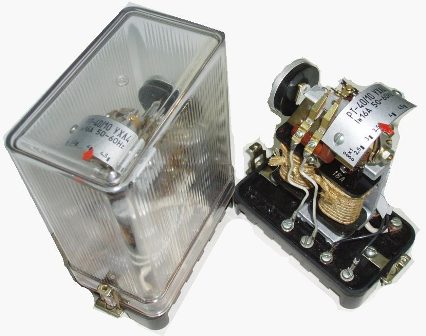 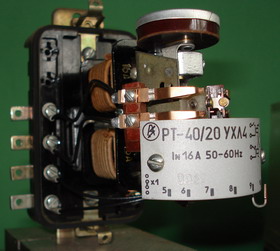 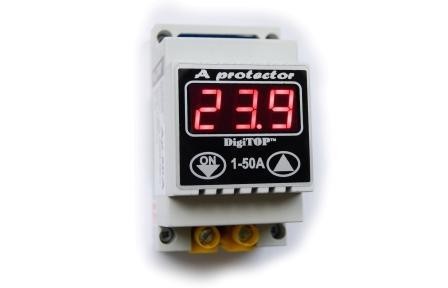 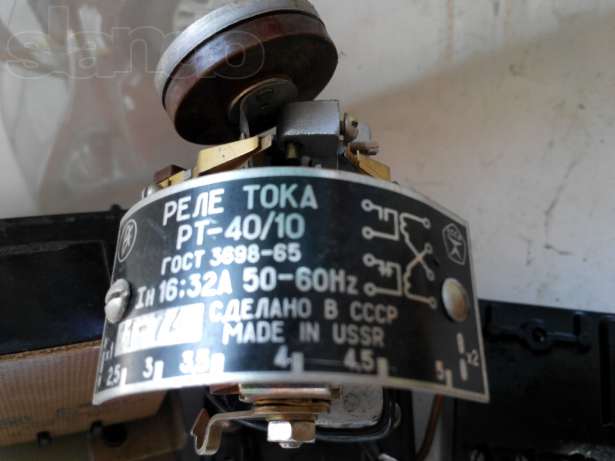 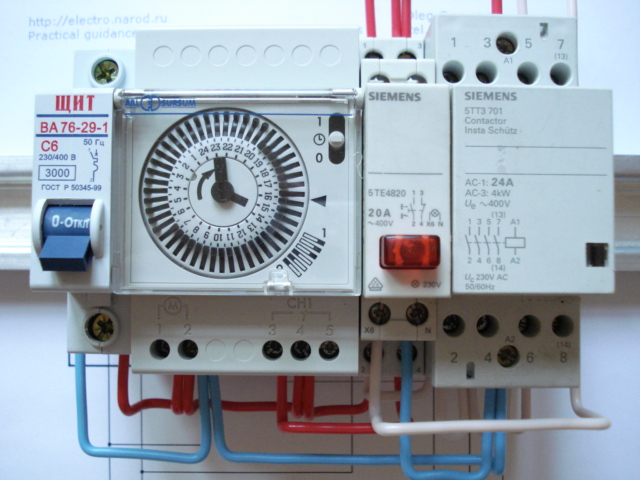 Устройство АПВ предназначен для предотвращения ложного действия релейной защиты (коронный разряд)
	АВР. При повреждении одного из электроустановок автоматический производится его отключение, а оставшиеся без электроэнергии потребители автоматически переключаются к резервной эл.установке.
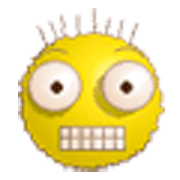 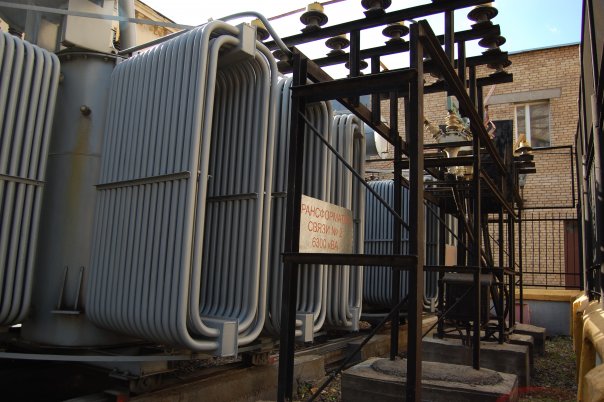 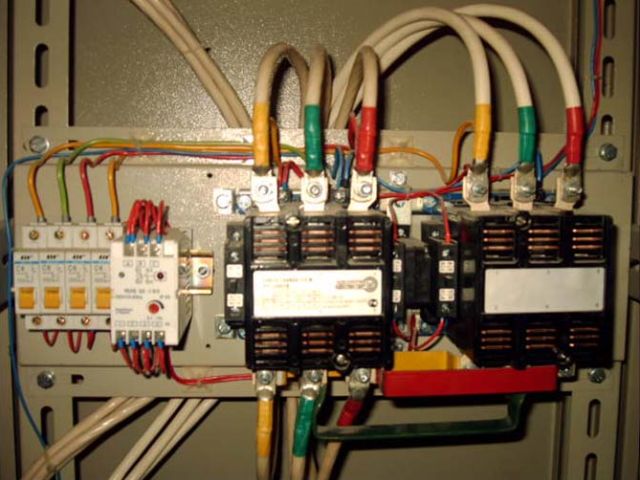 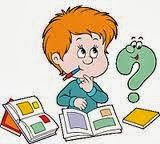